Applying Translational Science Approaches to Protect Workers Exposed to Nanomaterials
P.A. Schulte, R.J. Guerin, L. Hodson, T. Cunningham, V. Murashov
National Institute for Occupational Safety and Health
Centers for Disease Control and Prevention
Disclaimer: The findings and conclusions in this presentation are those of the authors and do not necessarily represent the official position of the National Institute for Occupational Safety and Health, Centers for Disease Control and Prevention. Total Worker Health® is a registered trademark of the US Department of Health and Human Services.
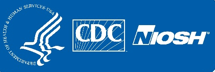 1
The occupational safety and health (OSH) field has historically focused on the etiologic end of the research-to-practice continuum rather than the dissemination, implementation and public health impact end.
2
Historic Focus of Occupational Safety and Health Field
Implementation 	                     Impact
Basic 
Research
3
There has been a call to increase efforts to investigate factors that limit or enhance
Development 
Transfer 
Use
Of OSH risk factor and intervention information and technology





Thus ensuring that this knowledge leads to improvements in workers’ health
4
Translational Science
“…the application of scientific investigative approaches to study how the outputs of basic and applied research can be effectively translated into practice and have an impact.”			(Schulte et al., 2011)

“…comprehensive applied research that strives to translate the available knowledge and make it useful.”
								(Narayan et al., 2000)

“…research steps to take scientific discoveries ‘from the bench to the beside and back again.’”  					(Fort et al., 2017)
5
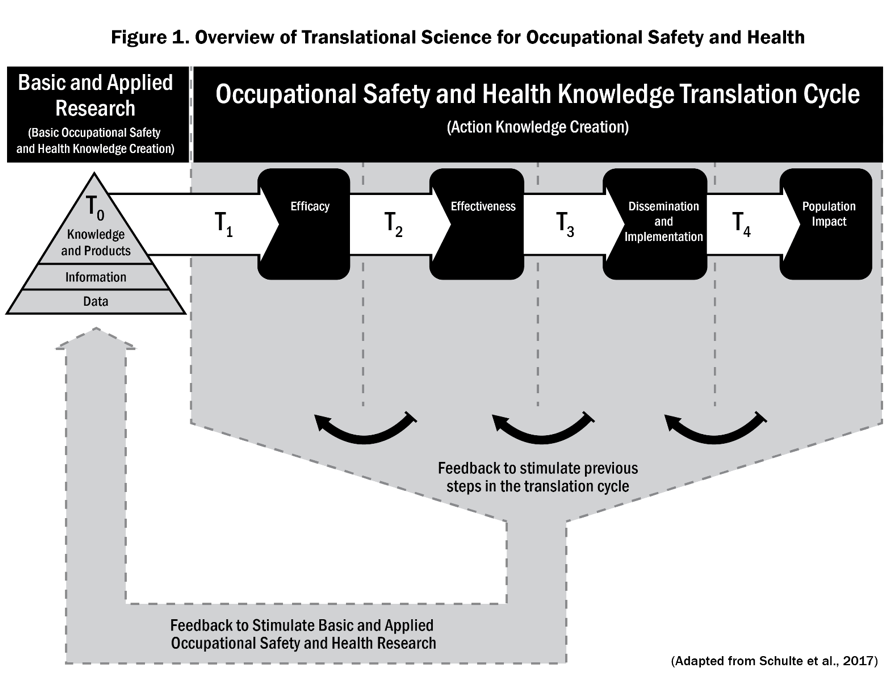 6
Translational science in OSH builds on
NIH model (2003) and interpretation by Khoury et al. (2004)
“Bench-to-bedside”
4 phases: T1-T4
Characterized by moving findings to a larger scale
Focuses on how best to make those transitions
Also builds on: 
Westfall, Mold, & Fagnan (2007). 
Public health model of Ogilvie et al. (2009)
Knowledge to Action (Graham et al. 2006; Wilson et al. 2011)
Knowledge Transfer and Exchange (Lavic et al. 2003; Van Eerd et al. 2011)
Application by Lucas et al. (2014)
7
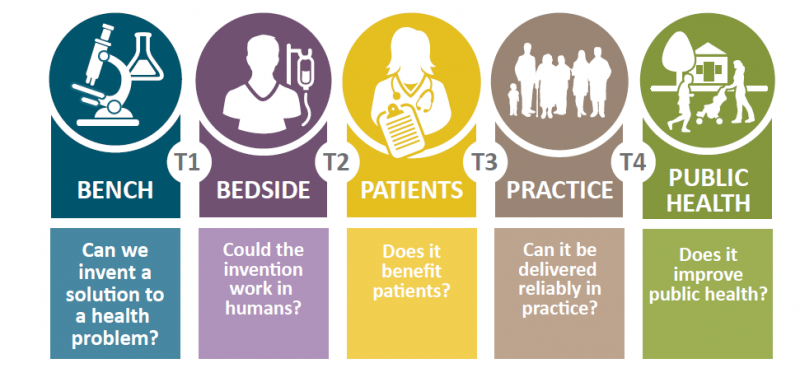 Translational Research Cycle
8
Translational Research is not:
r2p (research to practice)
Translation

Rather it is the study of these activities
9
Phase 1: Efficacy Research
Study of the efficacy of an intervention or information that could be used to protect workers.
10
Examples of interventions to address worker exposure to ENMs
Adapted from Brown et al., 2017
11
Phase 2: Effectiveness Research
Assess effectiveness of a new recommendation or intervention in real-world settings to develop generalizable knowledge
12
Phase 3: Dissemination and Implementation Research
Study the movement of evidence-based technology and interventions into well accepted OSH practice
Identify barriers and facilitators to implementation, dissemination 
Engage key stakeholders (throughout all translational stages)
Focus on occupational health equity
Consider and characterize the multi-level context and environment
Identify implementation strategies and mechanisms of action
13
[Speaker Notes: Referred to as “how” an evidence-based program is implemented (Proctor, Powell, & McMillen, 2013), implementation strategies are the methods used to enhance program implementation outcomes (e.g., adoption, fidelity, and sustainability, see section 3.3 below) (Proctor et al., 2011). 

Mechanisms of change/action describe the process by which an implementation strategy brings about specified implementation outcomes. 

Implementation outcomes are key, intermediate outcomes that are critical for monitoring the successful implementation of evidence-based programs (NCI, 2019) (such as fidelity acceptability and cost). They are distinct from effectiveness outcomes and can be measured in the same study.]
Implementation Science
Implementation Science is the study of factors that influence the full and effective use of innovations in practice. The goal is not to answer factual questions about what it is, but rather to determine what is required (National Implementation Research Network).
14
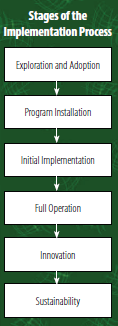 (Fixsen et al. 2005)
15
D&I Theories, Models and Framework (TMFs)
Tools to guide the development and evaluation of D&I studies
More than 150 have been identified
Commonly used ones:
Consolidated Framework for Implementation Research (CFIR; Damschroder et al., 2009), 
RE-AIM (Reach, Effectiveness, Adoption, Implementation, Maintenance) framework (Glasgow et al., 1999; Glasgow et al., 2019) 
EPIS (Exploration, Planning, Implementation, Sustainment) framework (Aarons et al., 2011)
Diffusion of Innovation theory (Rogers, 2003)
Theoretical Domains Framework (TDF) (Michie et al., 2005).
Study designs used in D&I research
Experimental (e.g., randomized controlled trial, cluster-randomized controlled trial, pragmatic trial, stepped wedge trial, dynamic wait-listed control trial)
Quasi-experimental (e.g., nonequivalent groups, pre-/post-, regression discontinuity, interrupted time series)
Nonexperimental or observational (including designs from epidemiology)
Mixed-methods (i.e., the collection and integration of qualitative and quantitative)
Qualitative methods (e.g., focus groups, semistructured interviews)
System Science approaches (e.g., system dynamics, agent-based modeling)
									        (Gila et al. 2018)
17
Phase 4: Population Impact Research
Investigate large-scale use of interventions and their impact
18
Three examples to assess for translational research in nanotechnology
NIOSH recommended exposure limits for Titanium Dioxide and Carbon Nanotubes/Nanofibers

WHO Guidelines On Protecting Workers from Potential Risks of Manufactured Nanomaterials

International Risk Governance Council (IRGC) White Paper on Nanotechnology Risk Governance
19
Example 1. NIOSH Recommended exposure limits for TiO2 and CNT/CNF
20
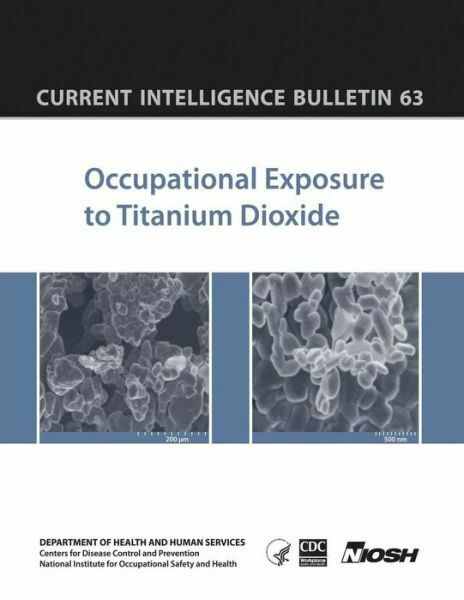 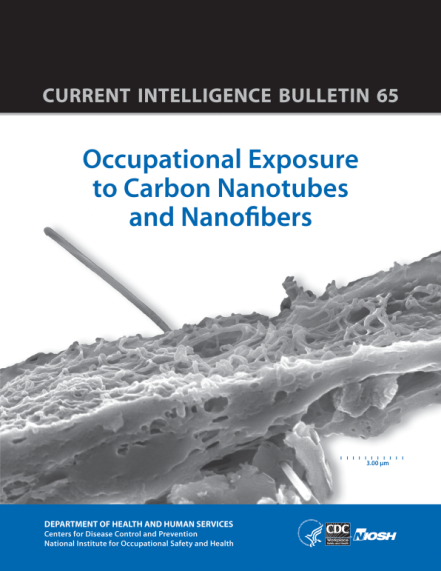 21
Quantitative Risk Assessment in DevelopingRecommended Exposure Limits for Nanoparticles
Human
Recommended exposure limit
Technical feasibility of measurement and control
Rat
Dose-response model  (particle surface areadose in lungs)
Working lifetime exposure concentration*
Estimated lung deposition fraction
Extrapolate
Calculate lung tissue benchmark dose
Equivalent tissue dose
(Adjust for species differences in lung surface area)
Assume equal response to equivalent dose
*Compare rat-based risk estimates with confidence intervals from human studies
22
Ultrafine (Nanoscale) TiO2
Recommended Exposure Limit
0.3 mg/m3 (TWA for up to 10 hrs/day for a working lifetime)
Estimated to reduce risk of lung cancer below1 in 1,000
23
Risk Assessment: Carbon Nanotubes
Used data from Ma-Hock (2009)
Wistar rats exposed by inhalation to 0.1, 0.5, 2.5 mg/m3 multiwall carbon nanotubes (6 hr/day, 5 days/wk, 15 wks)
Recommended Exposure Limit (REL) for respirable CNT/CNF 1 µg/m3  (as elemental carbon) as an 8-hr TWA.
Reduce risk of pulmonary fibrosis and acute pulmonary inflammation.
24
Translation Science
NIOSH 2011
NIOSH 2013
25
Example 2. WHO Guidelines on Protecting Workers from Potential Risks of Manufactured Nanomaterials
26
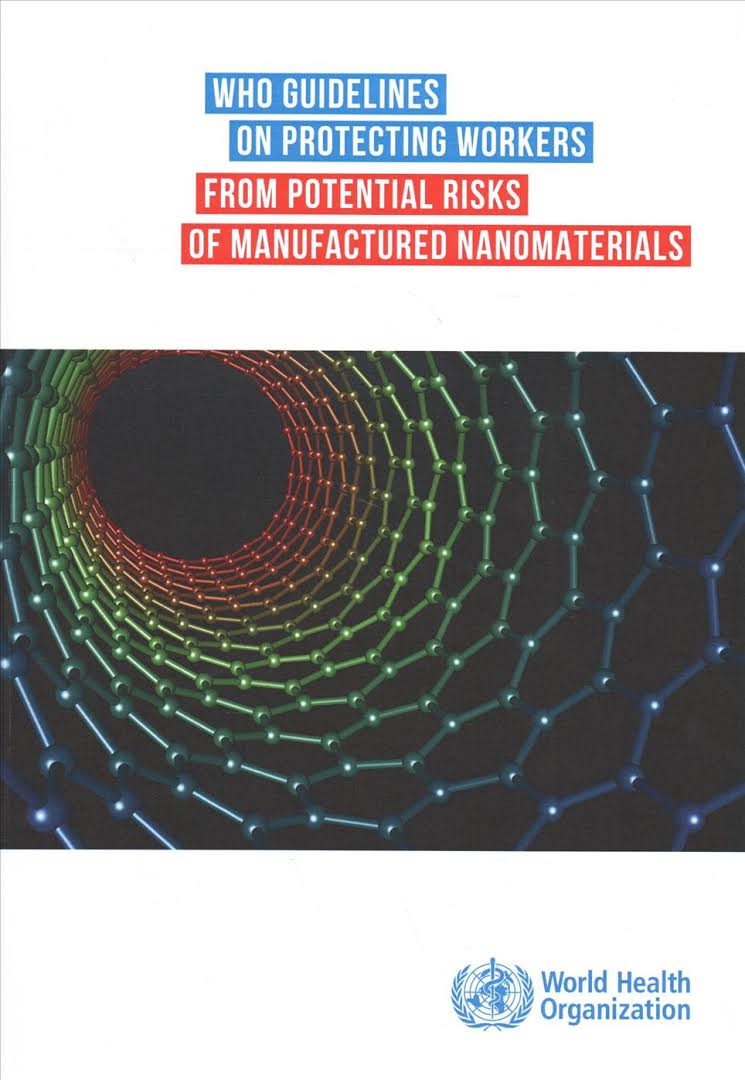 27
WHO Recommendations
6.1 Assess health hazards of manufactured nanomaterials (MNMs)
6.2 Assess exposures to MNMs
6.3 Control exposure to MNMs
6.4 Health surveillance
6.5 Training and involvement of workers
28
Translation Science
WHO 2017
29
Example 3. IRGC White Paper on Nanotechnology Risk Governance
30
white paper on
RISK GOVERNANCE
AN
TOWARD
S
31
E
APPROACH
INTEGRATIV
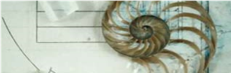 international risk governance council
Journal of Nanoparticle Research (2006) 8: 153-191					                                                                        	© Springer 2006
DOI 10,1007/s11051-006-9092-7
Perspectives
Nanotechnology and the need for risk governance
O. Renn1 and M.C. Roco2,*
1Depart of Environmental Sociology, University of Stuttgart, Stuttgart, Germany; 2National Science Foundation, 4201 Wilson Blvd., Arlington, VA 22230, USA; *Author of correspondence (E-mail: mroco@nsf.gov)
Received 15 December 2005; accepted in revised form 12 February 2006
Key words:  nanoscience, nanoengineering, global risk governance, risk communication, risk management, scenarios for nanotechnology development, 
	conceptual framework	
Abstract
After identifying the main characteristics and prospects of nanotechnology as an emerging technology, the paper presents the general risks associated with nanotechnology applications and the deficits of the risk governance process today, concluding with recommendations to governments, industry, international organizations and other stakeholders. The International Risk Governance Council (IRGC) has identified a governance gap between the requirements pertaining to the nano- rather the micro-/macro- technologies. The novel attributes of nanotechnology demand different routes for risk-benefit assessment and risk management, and at present, nanotechnology innovation proceeds ahead of the policy and regulatory environment. In the shorter term, the governance gap is significant for those passive nanostructures that currently in production and have high exposure rates ; and is especially significant for the several ‘active’ nanoscale structures and nanosystems that we can expect to be on the market in the near future. Active nanoscale structures and nanosystems have the potential to affect not only human health and the environment but also aspects of social lifestyle, human identity and cultural values. The main recommendations of the report deal with selected higher risk nanotechnology applications, short- and long-term issues, and global models for nanotechnology governance.
Background
Defining Nanotechnology
Nanotechnology is still in an early phase of development, and is sometimes compared in the literature to information technology in the 1960’s and biotechnology in the 1980’s. Nanotechnology refers to the development and application of materials, devices and systems with fundamentally new properties and functions because of their structures in the range of about 1-100 nanometres
(Siegel et al., 1999). It involves the manipulation and/or creation of material structures at the nanoscale, in the atomic, molecular supramolecular realm. At the nanoscale, the characteristics of matter can be significantly changed, particularly under 10-20 nm, because of properties such as the dominance of quantum effects, confinement effects, molecular recognition, and an increase in relative surface area. Downsized material structures of the same chemical elements change their mechanical, optical, magnetic and electronic properties,
32
IRGC Nanotechnology Risk Policy Recommendations
Improve the knowledge base 
Standardise nomenclature measuring and handling systems
Better understanding of risk 
Improve data sharing
Understand the full implications 
Strengthen risk management structures and processes
Identify gaps and remedies
Development of Voluntary systems
Need to consider anticipatory and coordinated measures for possible events where nano-technology based applications would produce irreversible and significant damage
Promote stakeholder communication and participation 
Distinguish between passive and active nanomaterials and products
Improve communication strategies 
Engage the public and make participation count
Ensure broad social benefits and acceptance
Stakeholder participation in setting priorities
Funding for the public good 
Reduce barriers for developing countries
Economic planning to reduce adverse impacts
Collaboration between stakeholders and nations
33
(IRGC 2006)
Translation Science
IRGC 2006
34
Conclusions
There are practically no examples of applied translation science to the ENM worker realm. 

There is a need for translation science to be applied to ENM workers’ exposure
 
If OSH research on ENMs is to lead to worker protection: 
More focus on distal end of research-to-impact continuum 
Increase collaboration with specialists in translational science 
Increase funding of translational science 
Utilize findings of translational science research to improve impact
35
Thank you!
pschulte@cdc.gov
Disclaimer: Disclaimer: The findings and conclusions in this presentation are those of the author and do not necessarily represent the official position of the National Institute for Occupational Safety and Health, Centers for Disease Control and Prevention. Total Worker Health® is a registered trademark of the US Department of Health and Human Services.
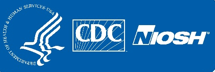 36